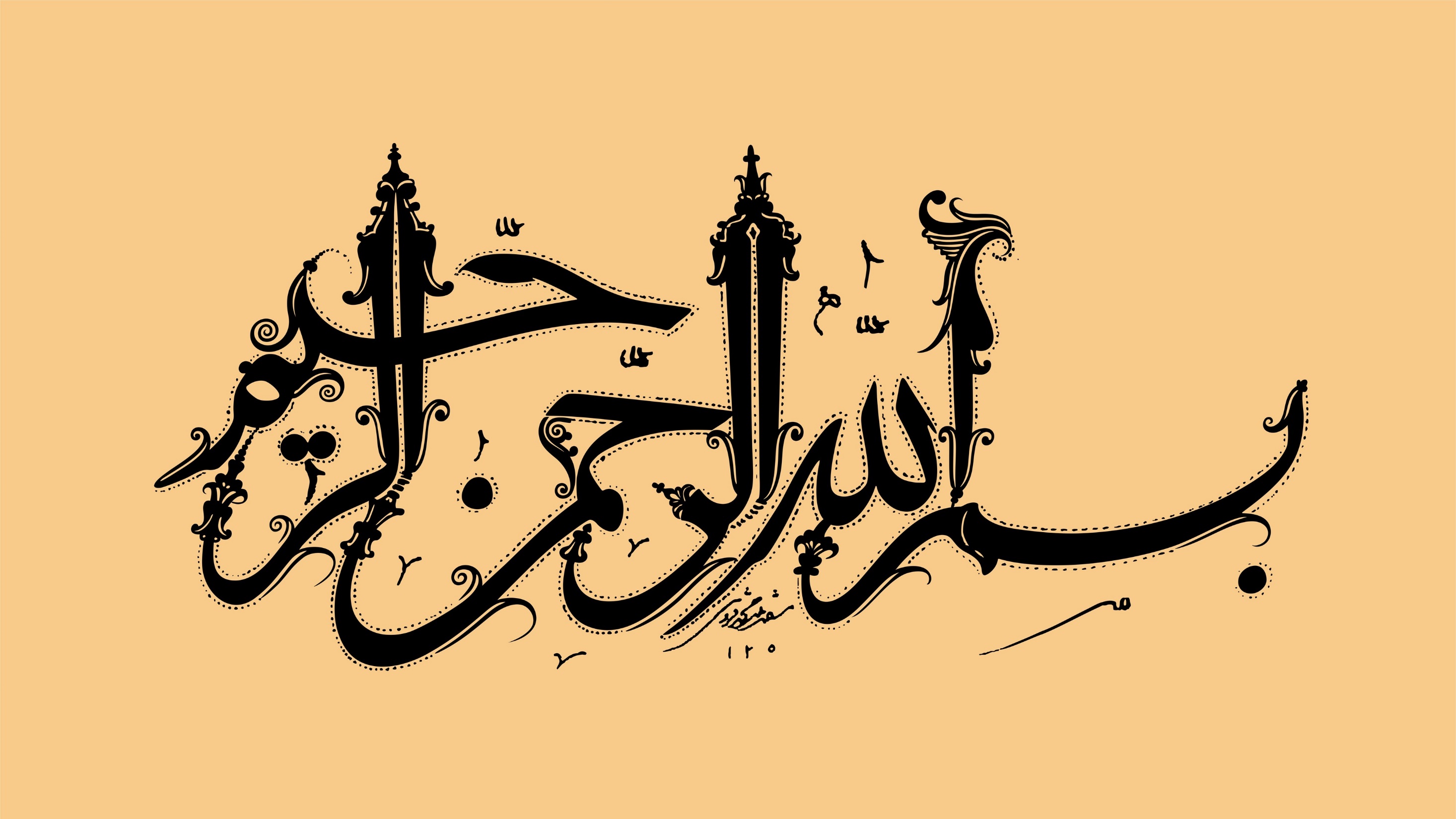 1
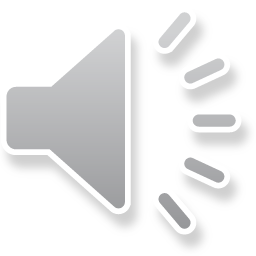 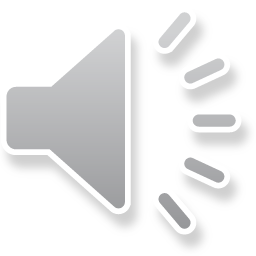 2
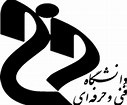 درس جلسه چهارم آمارو احتمالات رشته مهندسی علوم و صنایع غذاییبرگرفته از کتاب آمار کاربردی و طرح آزمایش ها برای علوم کشاورزی جلد اول تالیف دکتر سید احمد سادات نوری انتشارات دانشگاه تهران
مدرس: خانم مهندس ثمانه لواسانی
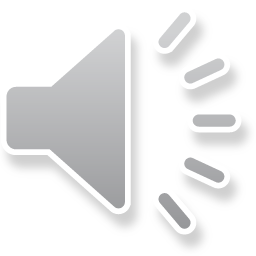 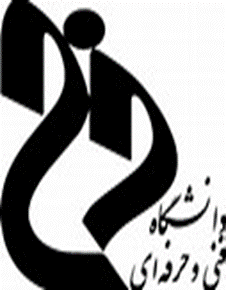 چندکها
مقادیری هستند که دامنه تغییرات داده هایی که بصورت صعودی مرتب شده اند را به فواصل چندکی مورد نیاز تقسیم می کنند بطوریکه فراوانی ها در این فواصل درصد مشخص از کل فراوانی را تشکیل می دهد. چندکهای معروف عبارتند از 
چارکها
دهکها
صدکها
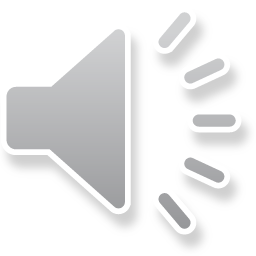 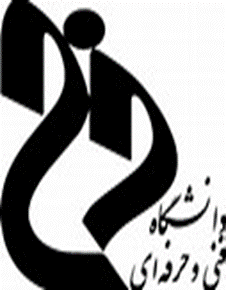 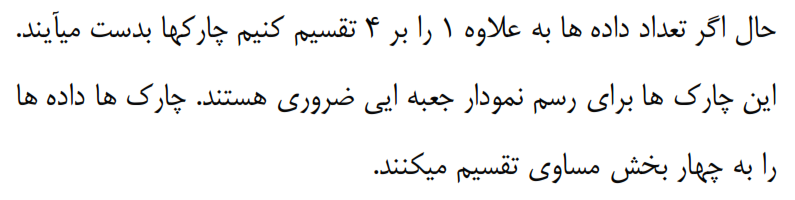 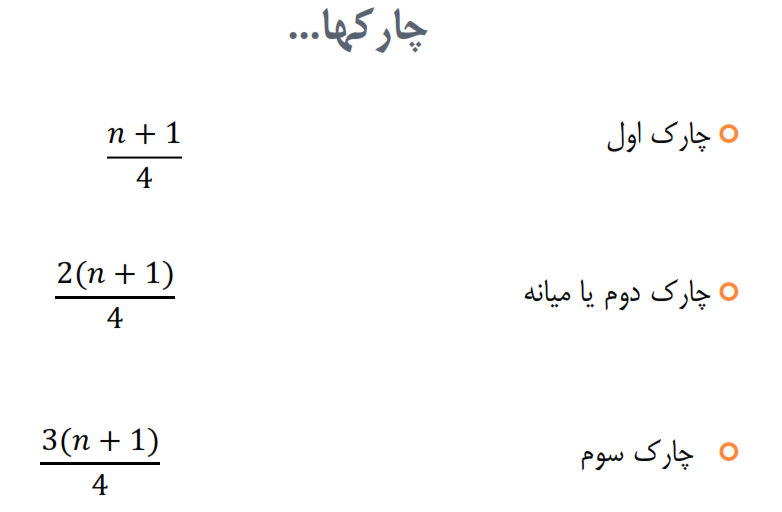 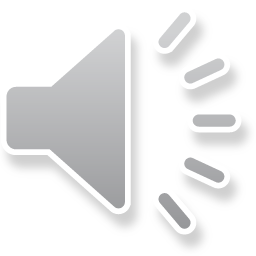 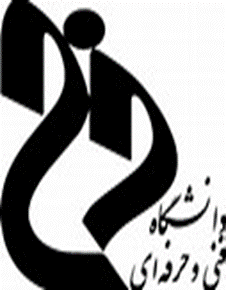 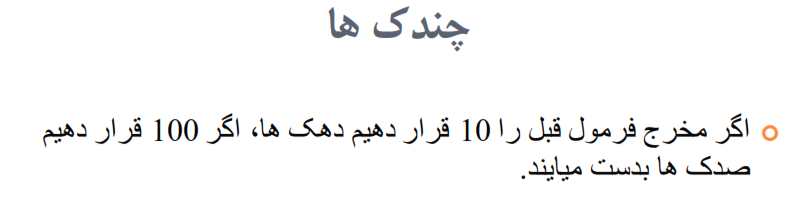 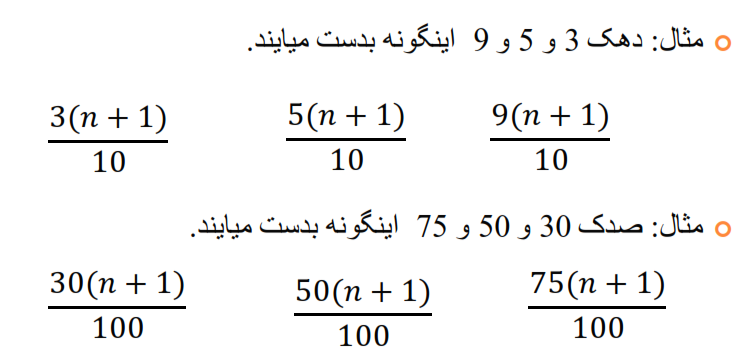 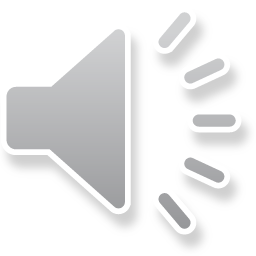 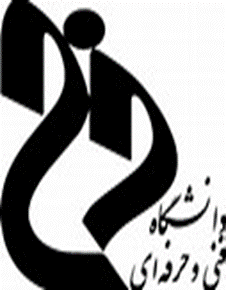 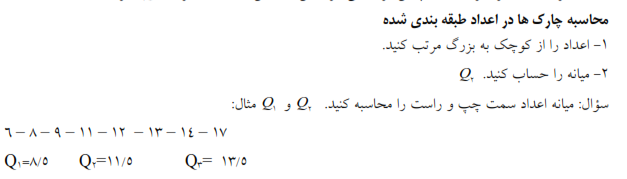 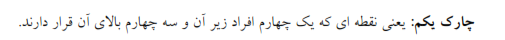 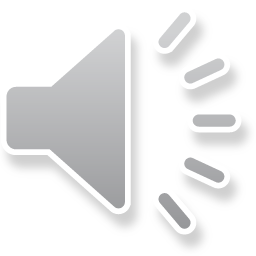 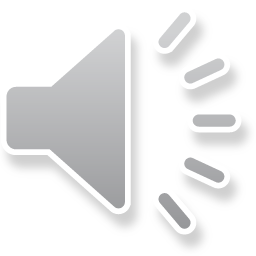 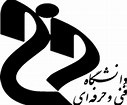 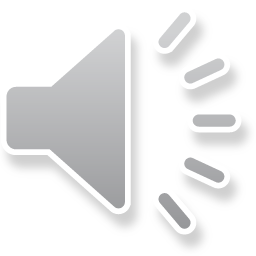 پراکندگی یکی از مهم‌ترین مفاهیم در آمار است. هدف از اندازه‌گیری معمولاً پیدا کردن تغییرات و توجیه آن‌هاست. هرچه پراکندگی کمتر باشد، پیش‌بینی مقدار یک متغیر تصادفی با کمک مقدار میانگینش دقیق‌تر می‌شود؛ به عبارت دیگر، پراکندگی می‌تواند دقتِ یک پیش‌بینی را نشان دهد.
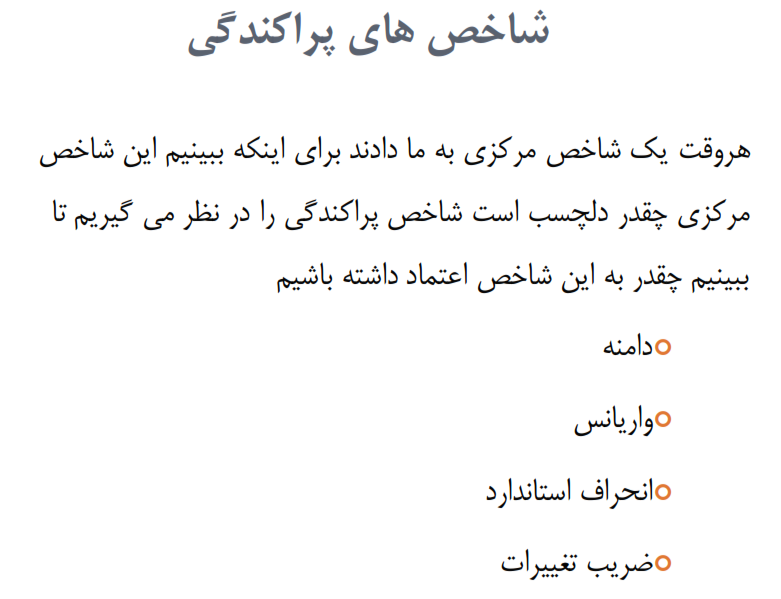 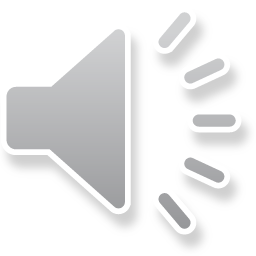 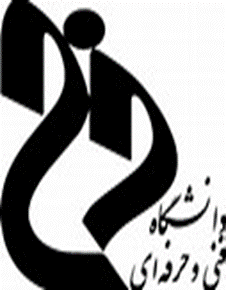 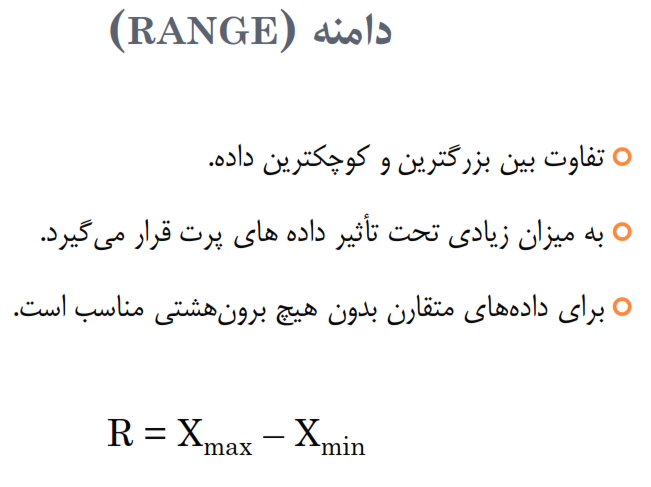 یکی از روش‌های اندازه‌گیری پراکندگی بین داده‌ها، محاسبه «دامنه تغییرات» است. این شاخص، حداکثر میزان پراکندگی را نشان می‌دهد و برای محاسبه آن کافی است که تفاوت بین بزرگترین و کوچکترین مقدار را بدست آورد.
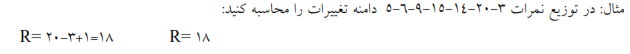 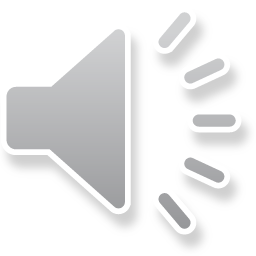 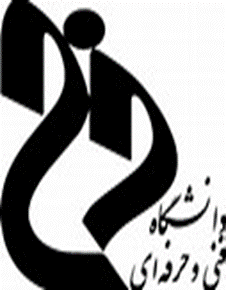 دامنه میان چارکیبرای آنکه بتوان مشکل تاثیر پذیری دامنه تغییرات از مقدارهای بزرگ و کوچک را از بین برد، می‌توان فاصله بین بزرگترین و کوچکترین مقدار را براساس چارک‌ها محاسبه کرد. به این ترتیب برای داده‌هایی که دارای مقدارهای دور افتاده هستند، فاصله بین چارک اول و سوم، می‌تواند برآورد بهتری برای محاسبه حداکثر پراکندگی داده‌ها بدست دهد. به این شاخص «دامنه میان چارکی» می‌گویند. شکل محاسباتی دامنه میان چارکی به صورت زیر است:IQR=Q3−Q1که در آن Q1 چارک اول و Q3 چارک سوم است.
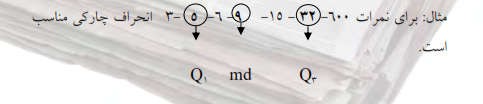 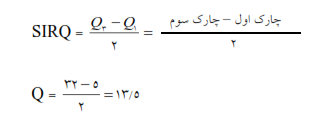 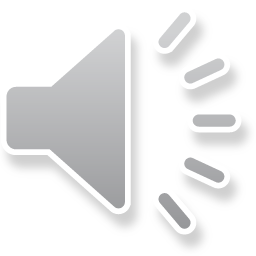 13
با سپاس فراوان از
 توجه شما عزیزان
موفق باشید
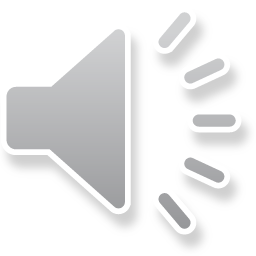